Chào mừng quý thầy cô và các bạn học sinh đến với tiết âm nhạc
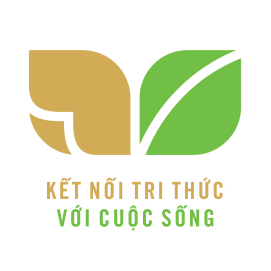 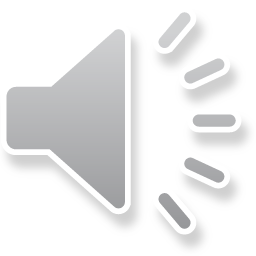 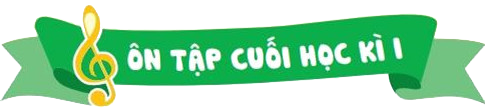 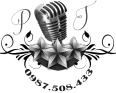 Bản quyền TT-ÂN-Phi Trường 0987508433  cấm chia sẻ dưới mọi hình thức
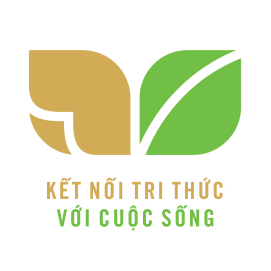 TIẾT  17
ÔN TẬP CUỐI HK1 (TIẾT 2)
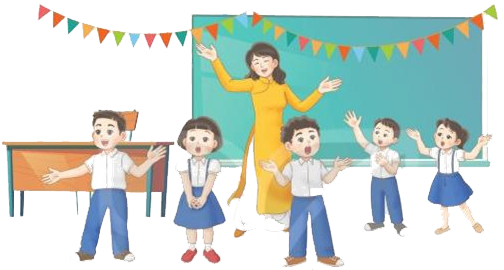 *Đọc nhạc Bài số 1.
Ôn đọc cao độ 6 nốt Đồ-rê-mi-pha-sol-la và ôn ký hiệu bàn tay
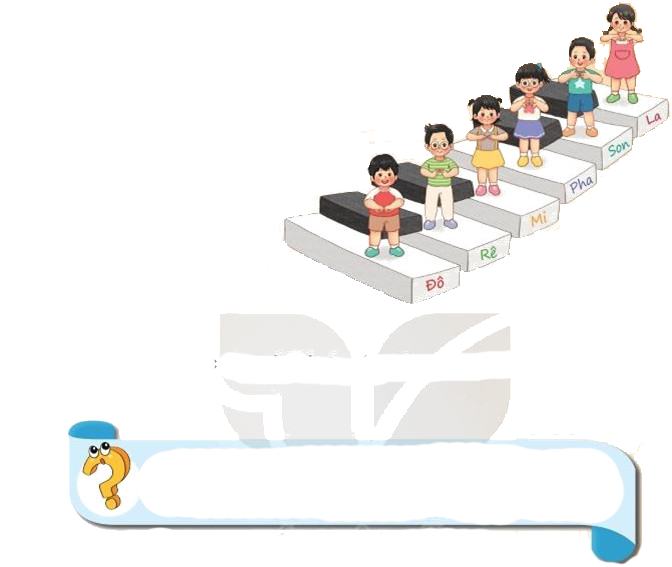 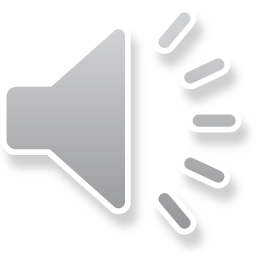 1. Ôn đọc nhạc
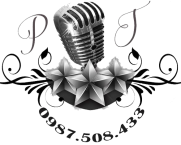 2. Biểu diễn bài hát đã học. Hát kết hợp gõ đệm và vận động
a.ÔN BÀI HÁT: DÀN NHẠC TRONG VƯỜN
Thực hiện theo các hình thức:Hát nối tiếp/ Hát đối đáp nam nữ
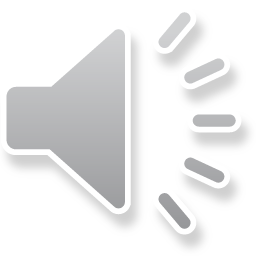 d.ÔN BÀI HÁT: CHÚ CHIM NHỎ DỄ THƯƠNG
Hát kết hợp vận động cơ thể
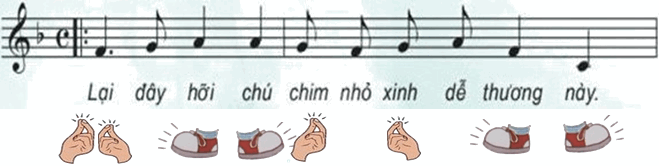 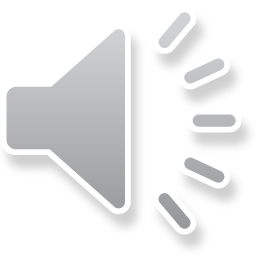 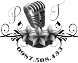 Giáo dục-củng cố-dặn dò
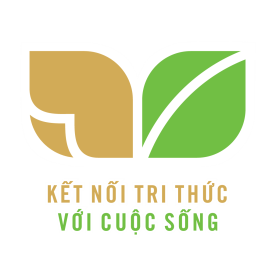 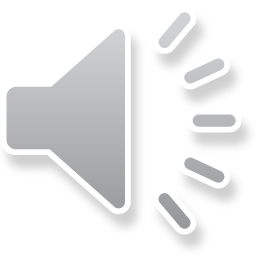 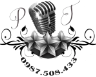 Bản quyền TT ÂN Phi Trường 0987508433 cấm chia sẻ dưới mọi hình thức